English grade 5 
Chapter 6 The weather
Unit 3 The Dry Season
Do you like dry season?

Student’s book 122-125
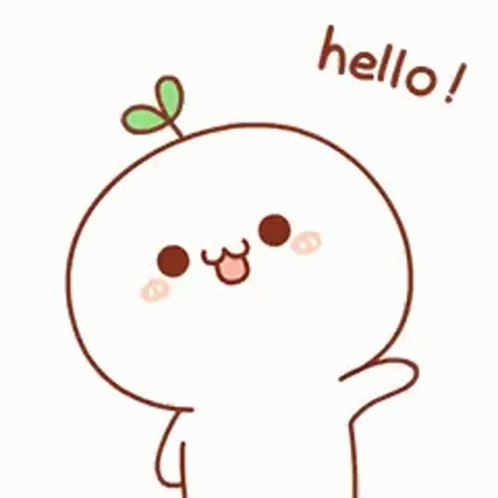 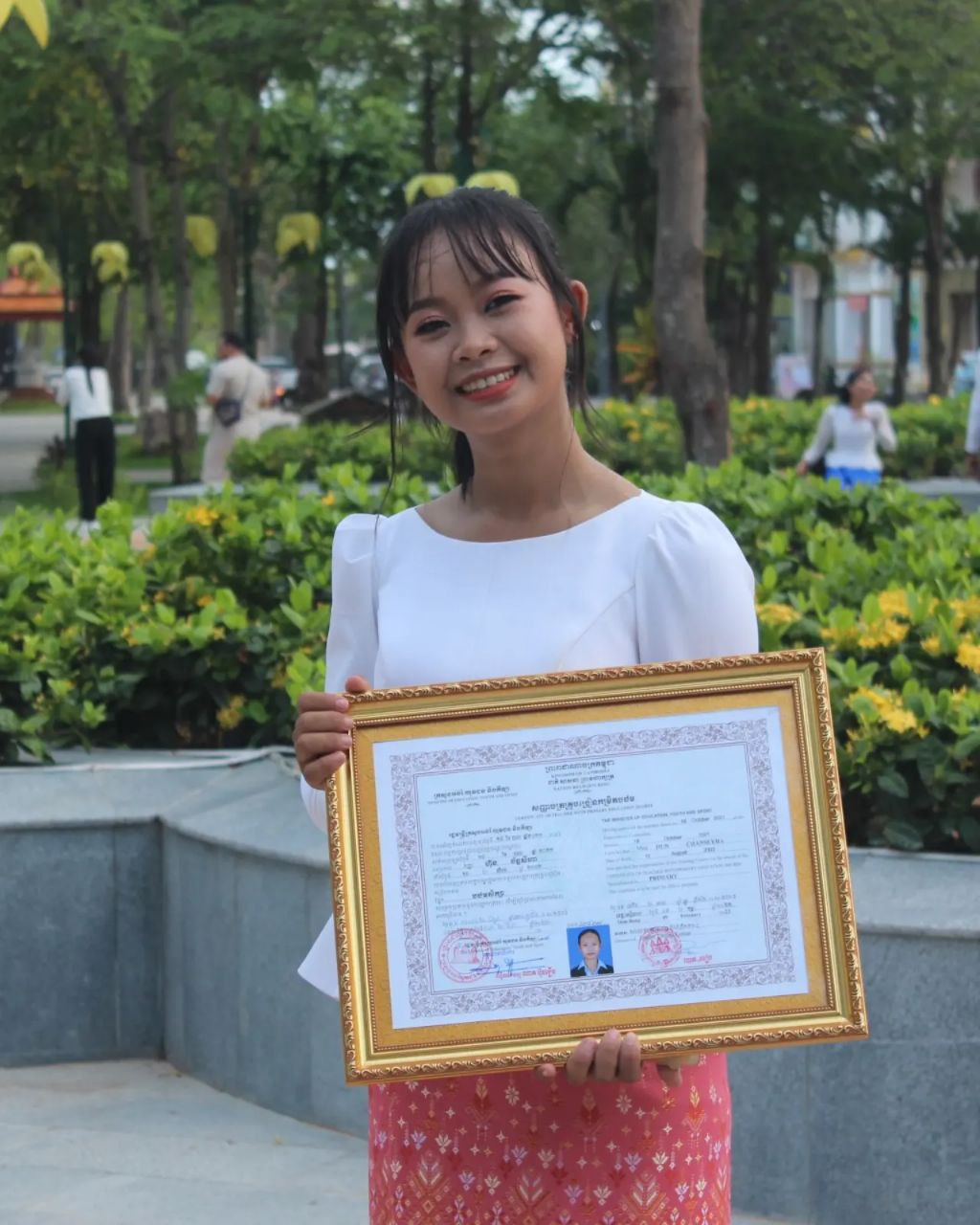 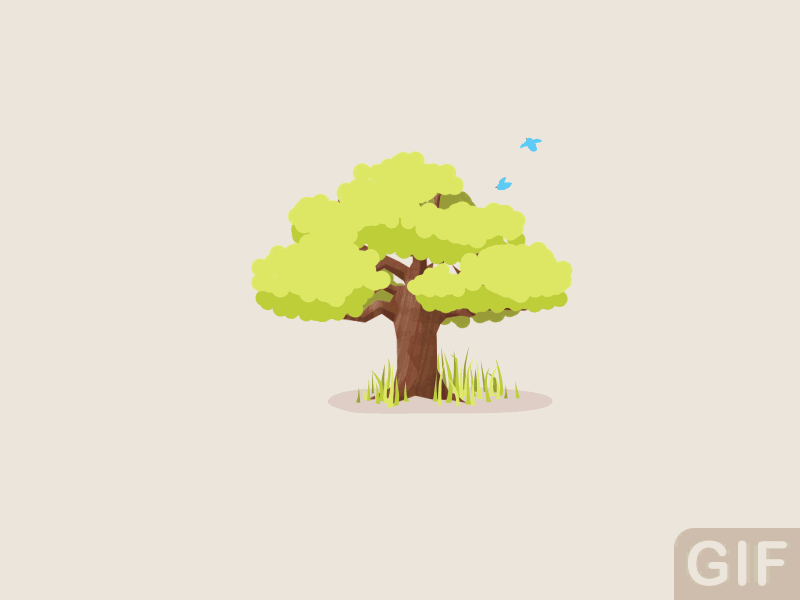 Season
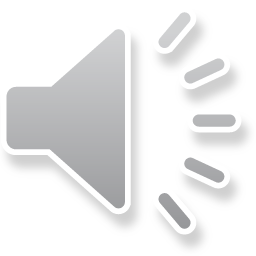 រដូវ
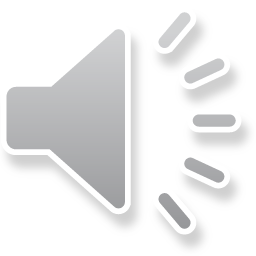 Dry season
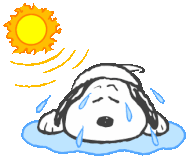 រដូវប្រាំង
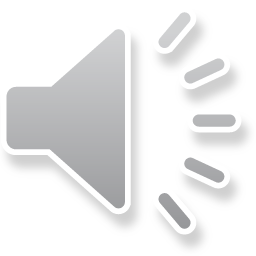 Rainy season
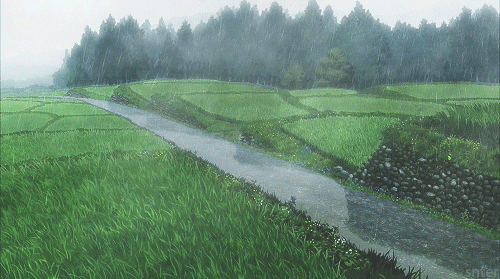 រដូវវស្សា
Listen and repeat
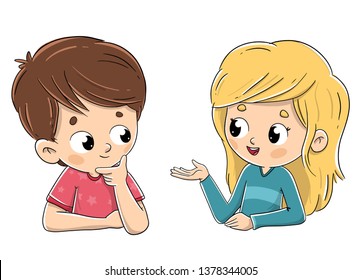 Do you like dry season?
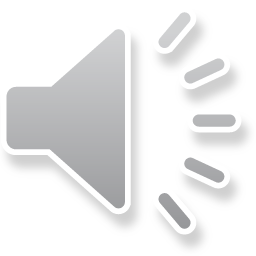 តើអ្នកចូលចិត្តរដូវប្រាំងឬទេ?
Listen and repeat
Yes, I do / No, I don’t
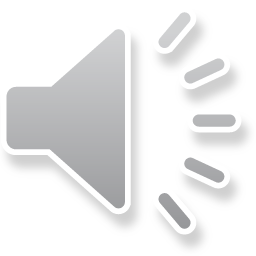 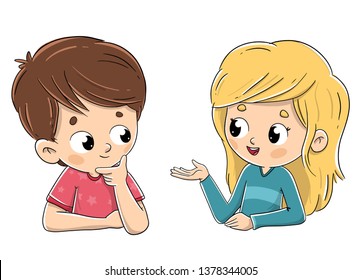 ចាស, ខ្ញុំចូលចិត្ត
ទេ,​ ខ្ញុំមិនចូលចិត្តទេ
Pair work
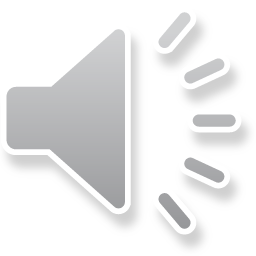 Do you like dry season?
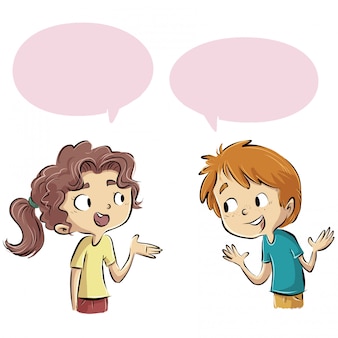 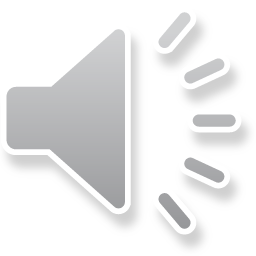 Yes, I do / No, I don’t
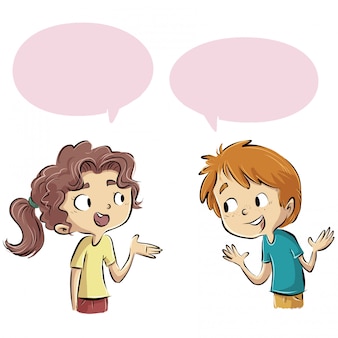 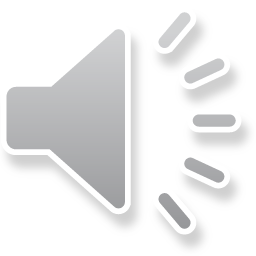 Rainy season, dry season……
Group work
Rainy season, dry season……
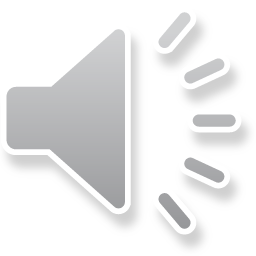 1
Do you like dry season?
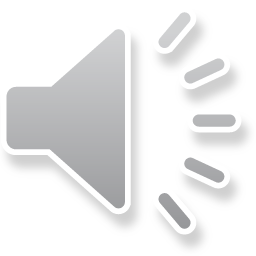 Yes, I do / No, I don’t 
Do you like ……………
4
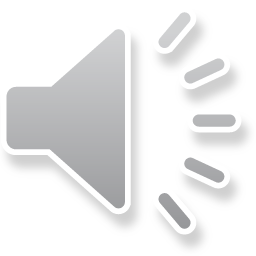 Yes, I do / No, I don’t 
Do you like ………..?
2
Yes, I do / No, I don’t 
Do you like ……………
3
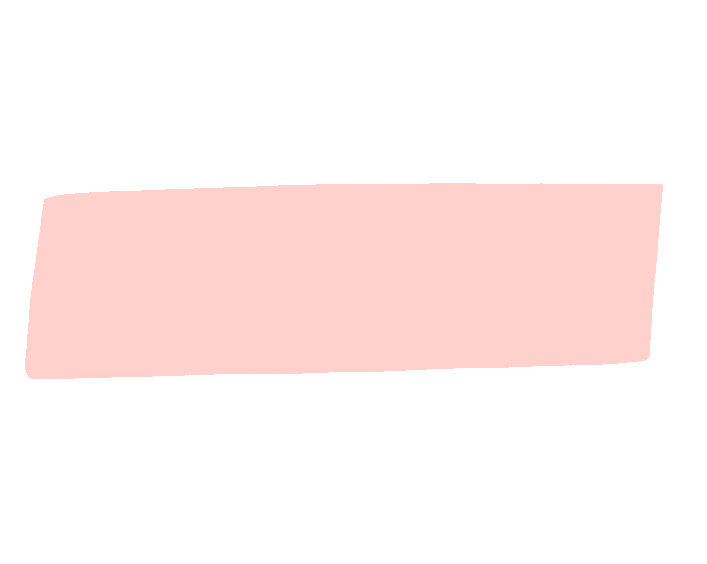 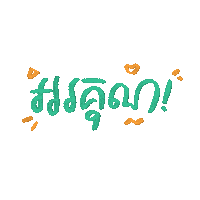 By Hun chanseyha